UBND QUẬN LONG BIÊN
TRƯỜNG MẦM NON GIANG BIÊN
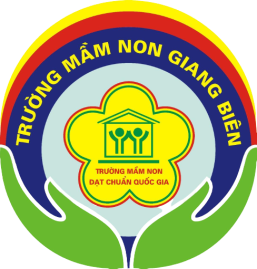 PHÁT TRIỂN NHẬN THỨC
Đề tài : Khám phá các giác quan của bé
LỚP MGN B3
Bài hát:
Năm ngón tay ngoan
Ô cửa bí mật
2
1
3
4
5
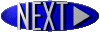 Bộ phận nào dùng để nghe?
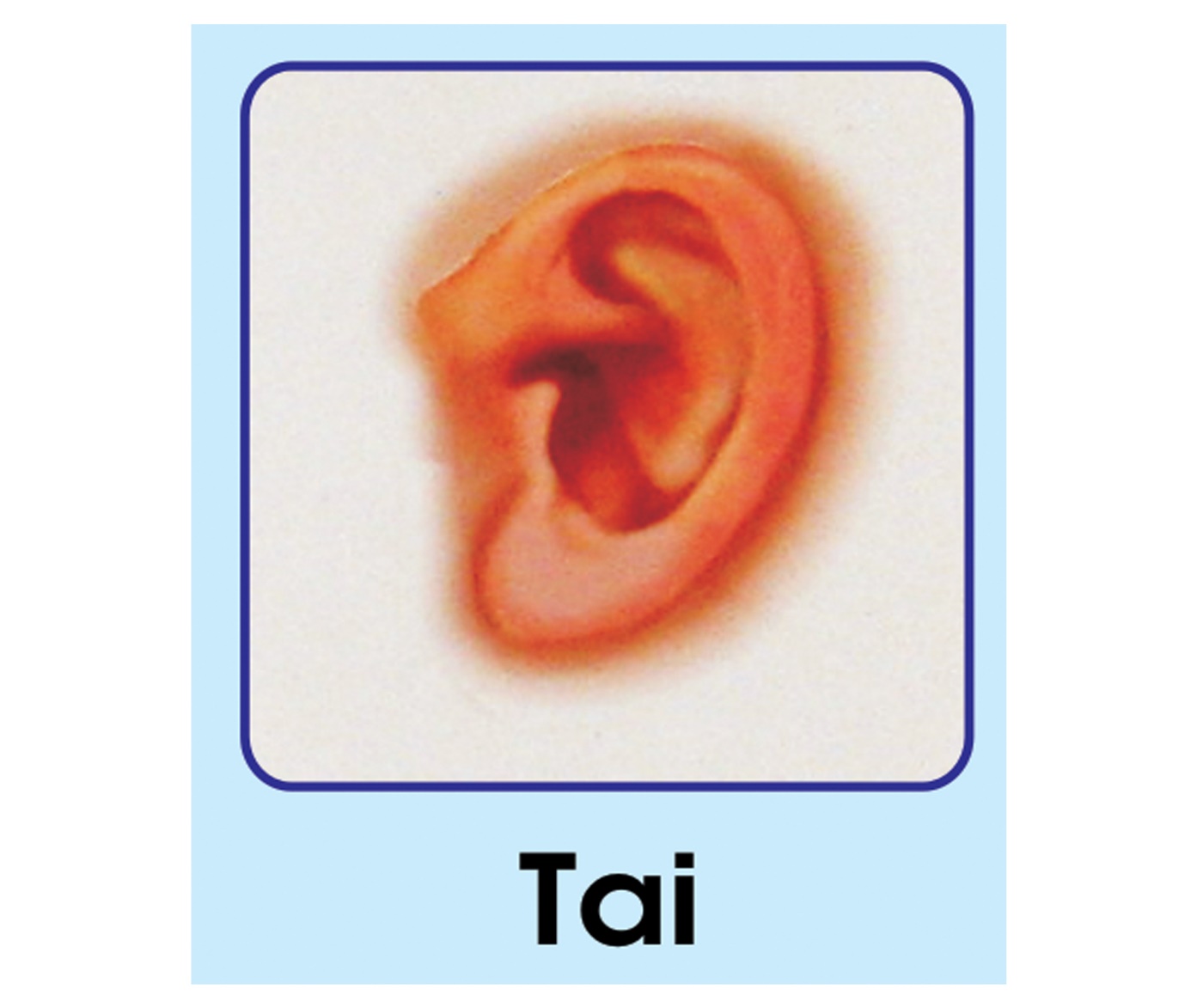 Thính giác
*
*
Bộ phận nào 
giúp ta nhìn thấy được 
mọi vật xung quanh
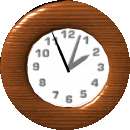 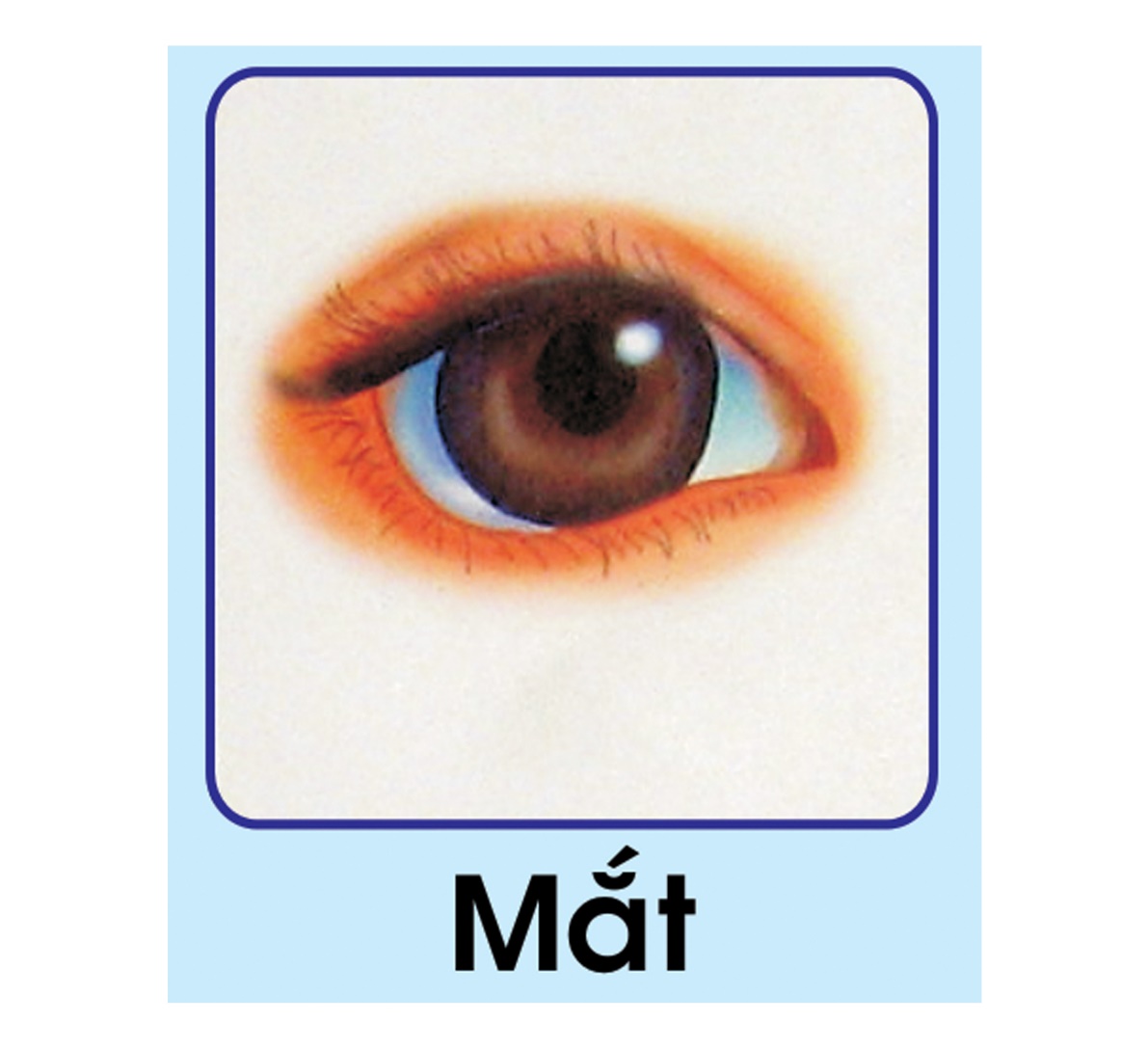 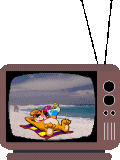 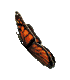 Thị giác
Đây là bộ phận gì? 
Nó có chức năng 
như thế nào?
*
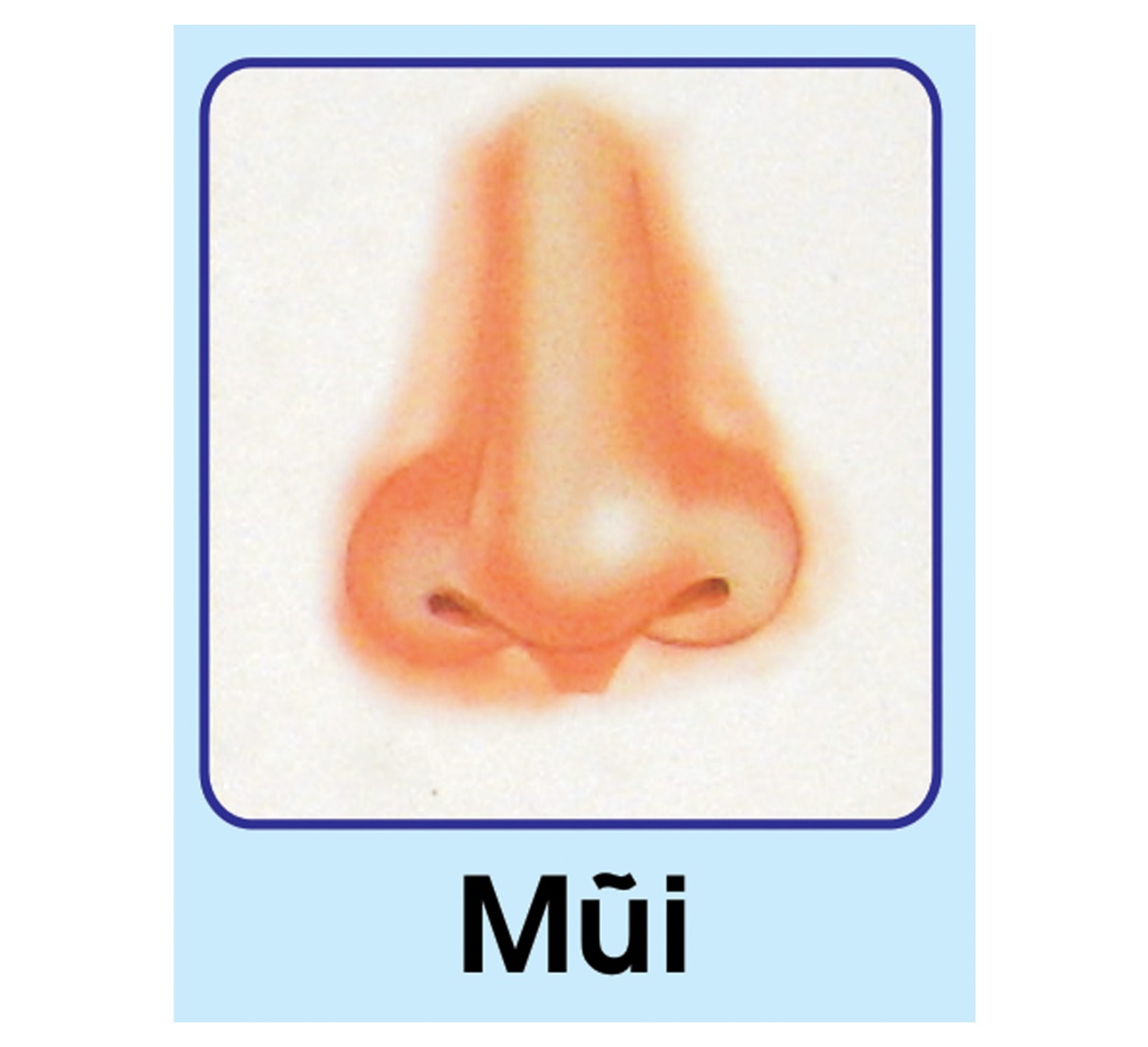 *
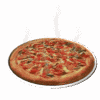 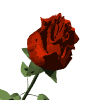 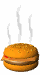 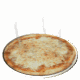 Khứu giác
*
*
Bộ phận nào
 cho chúng ta biết được vị?
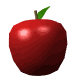 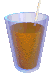 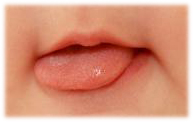 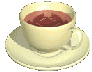 Lưỡi
Vị giác
Để thực hiện được 
các công việc này,
 chúng ta nhờ vào 
cơ quan nào?
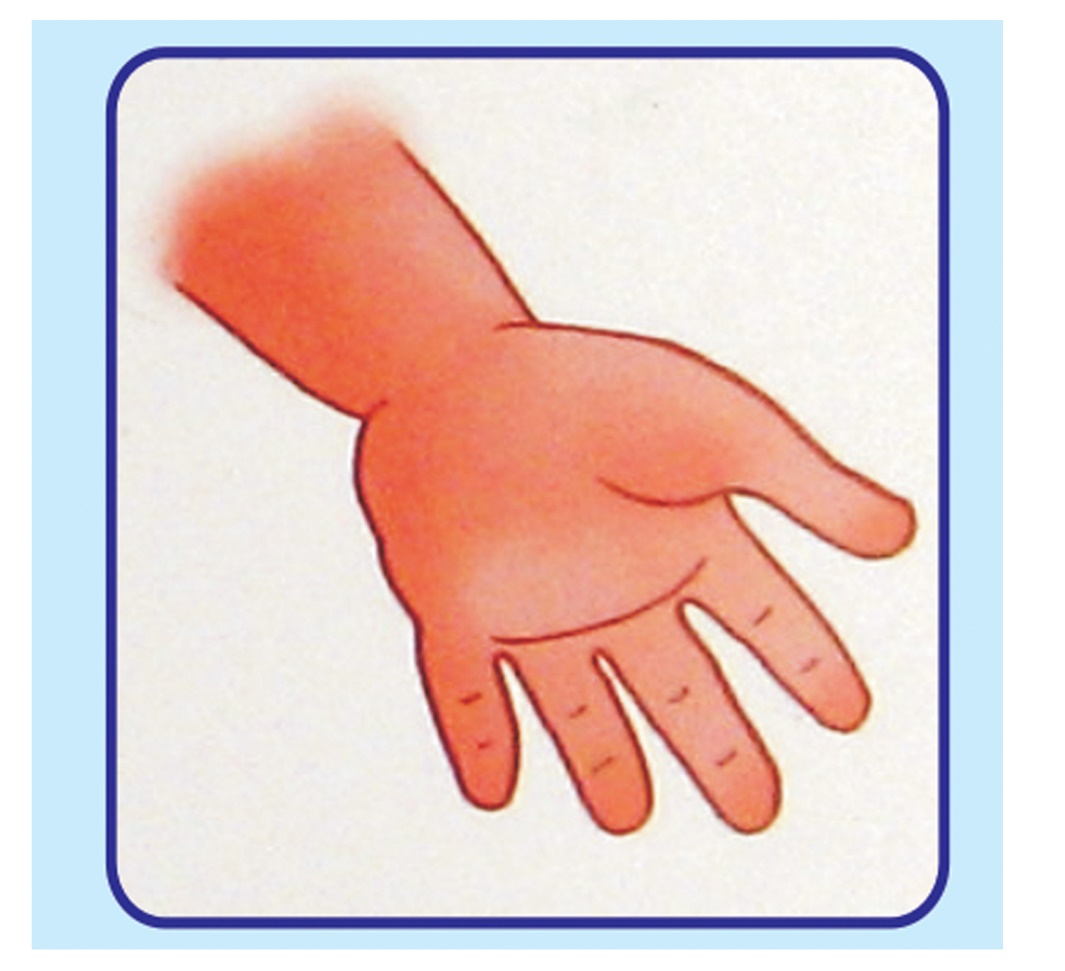 *
*
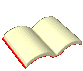 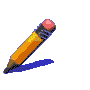 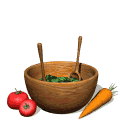 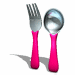 Tay
Xúc giác
Giáo dục
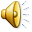 Trò chơi 1:
NHANH TAY NHANH MẮT
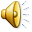 Trò chơi 2:
Vẽ chân dung bản thân
Tạm biệt các bé